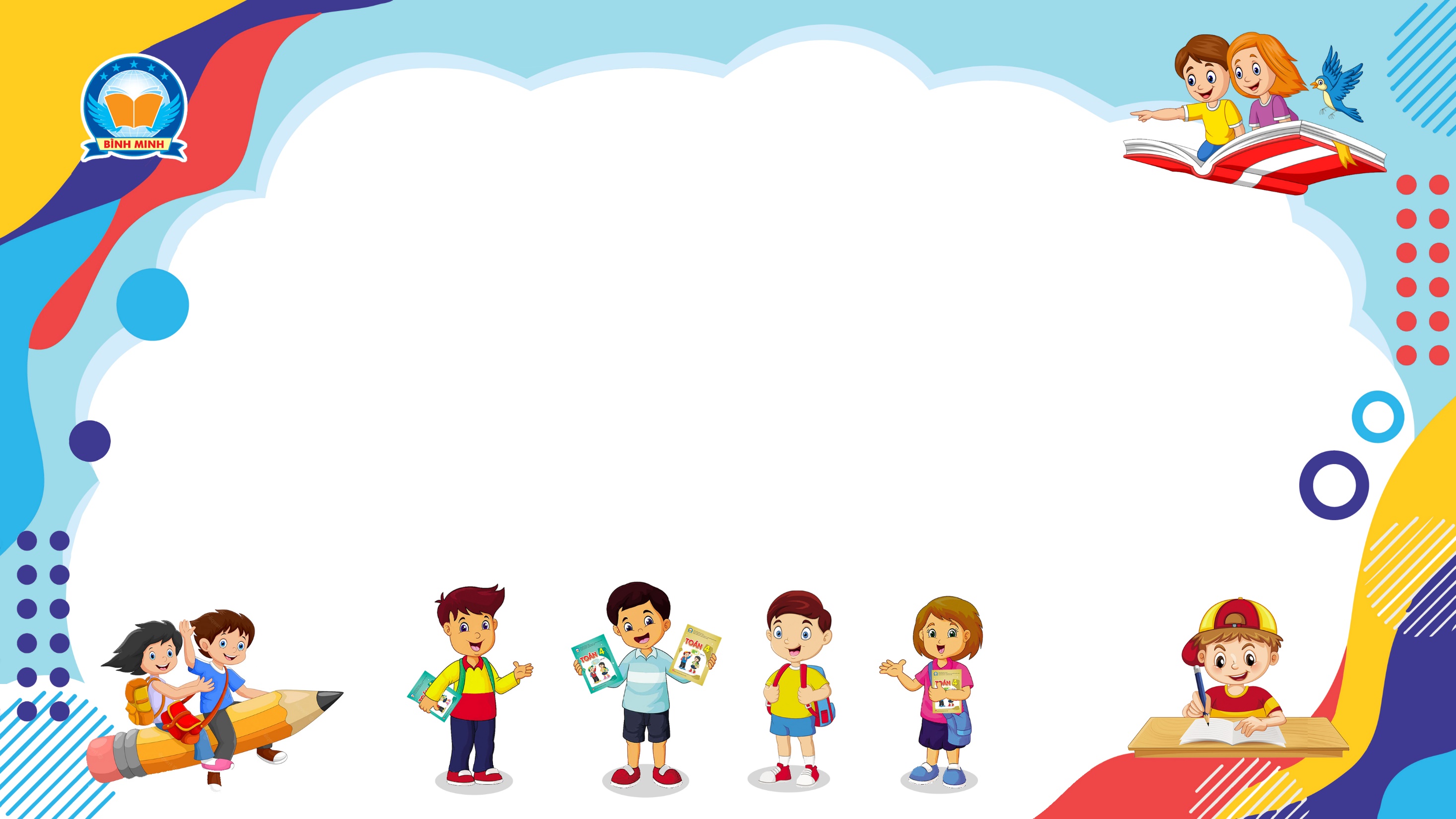 Bài 109
THỰC HÀNH CẮT, GHÉP 
HÌNH PHẲNG
(Sách giáo khoa Toán 4 - Tập hai - Trang 32)
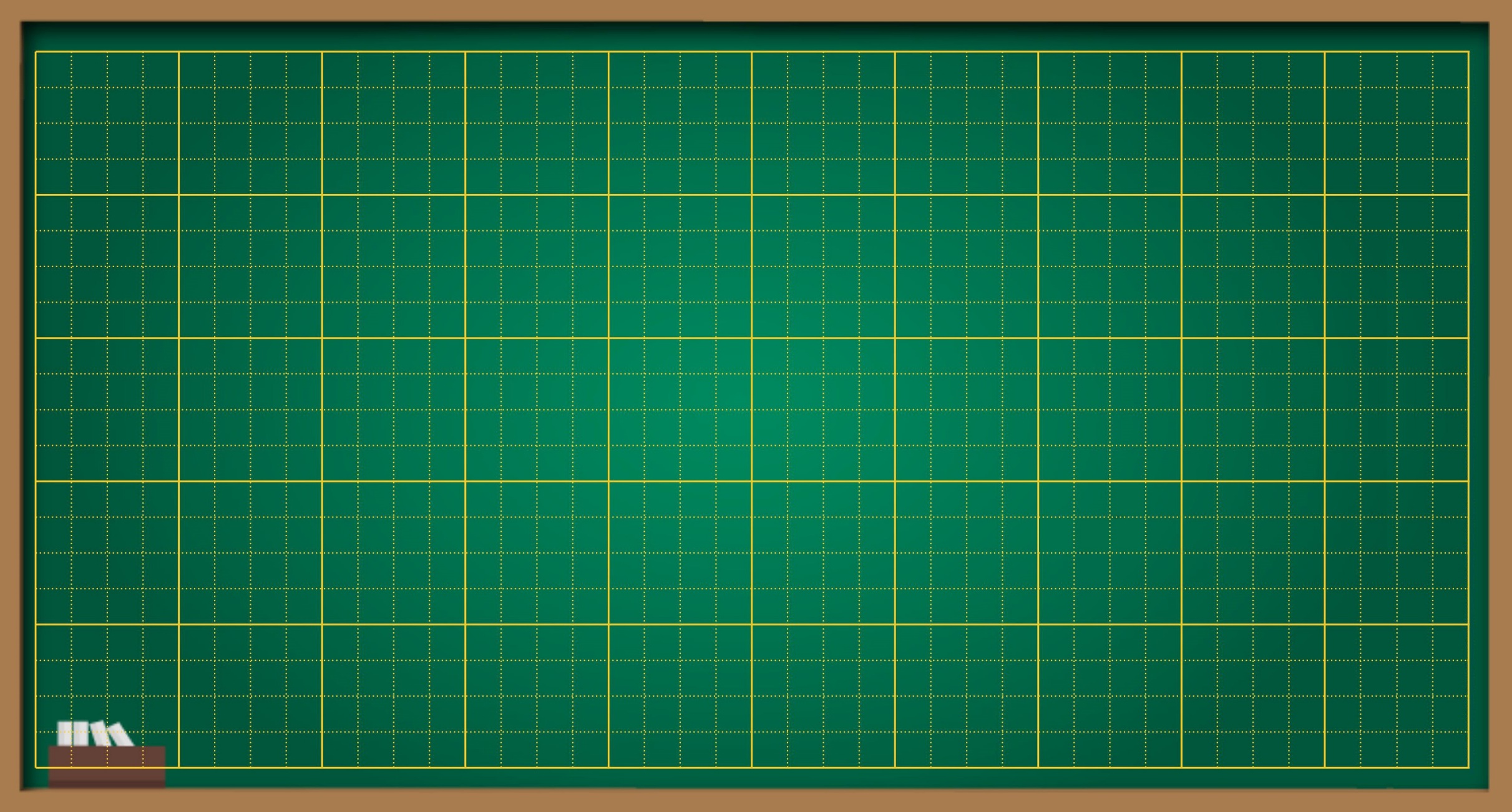 Thứ … ngày … tháng … năm ….
Bài 109
Thực hành cắt, ghép hình phẳng
Măng Non
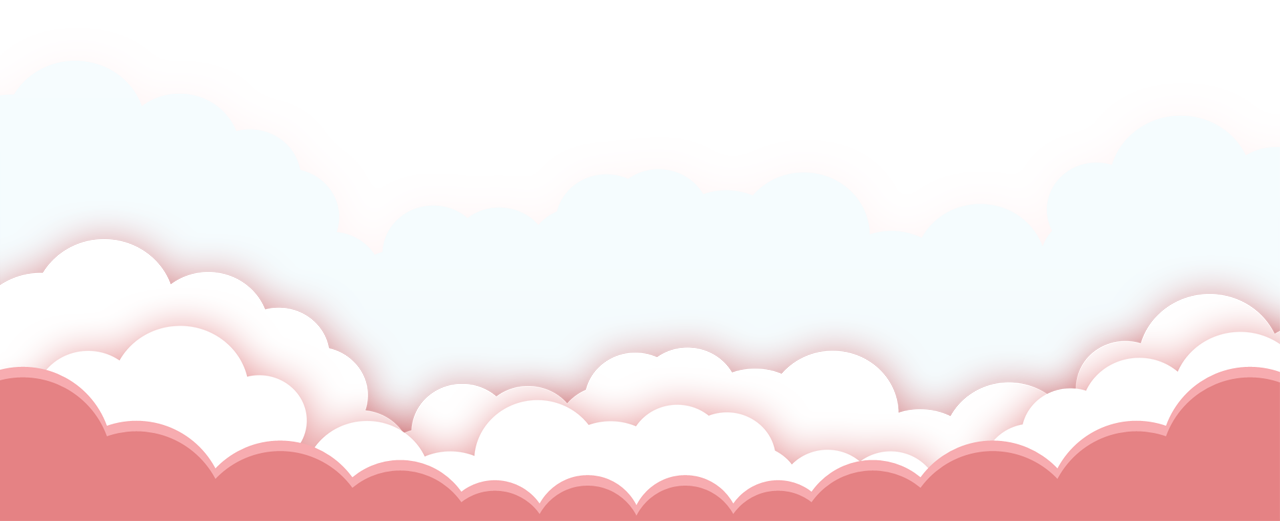 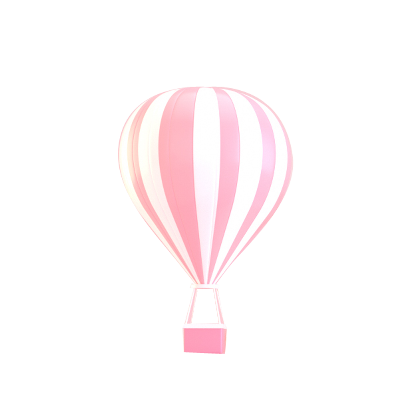 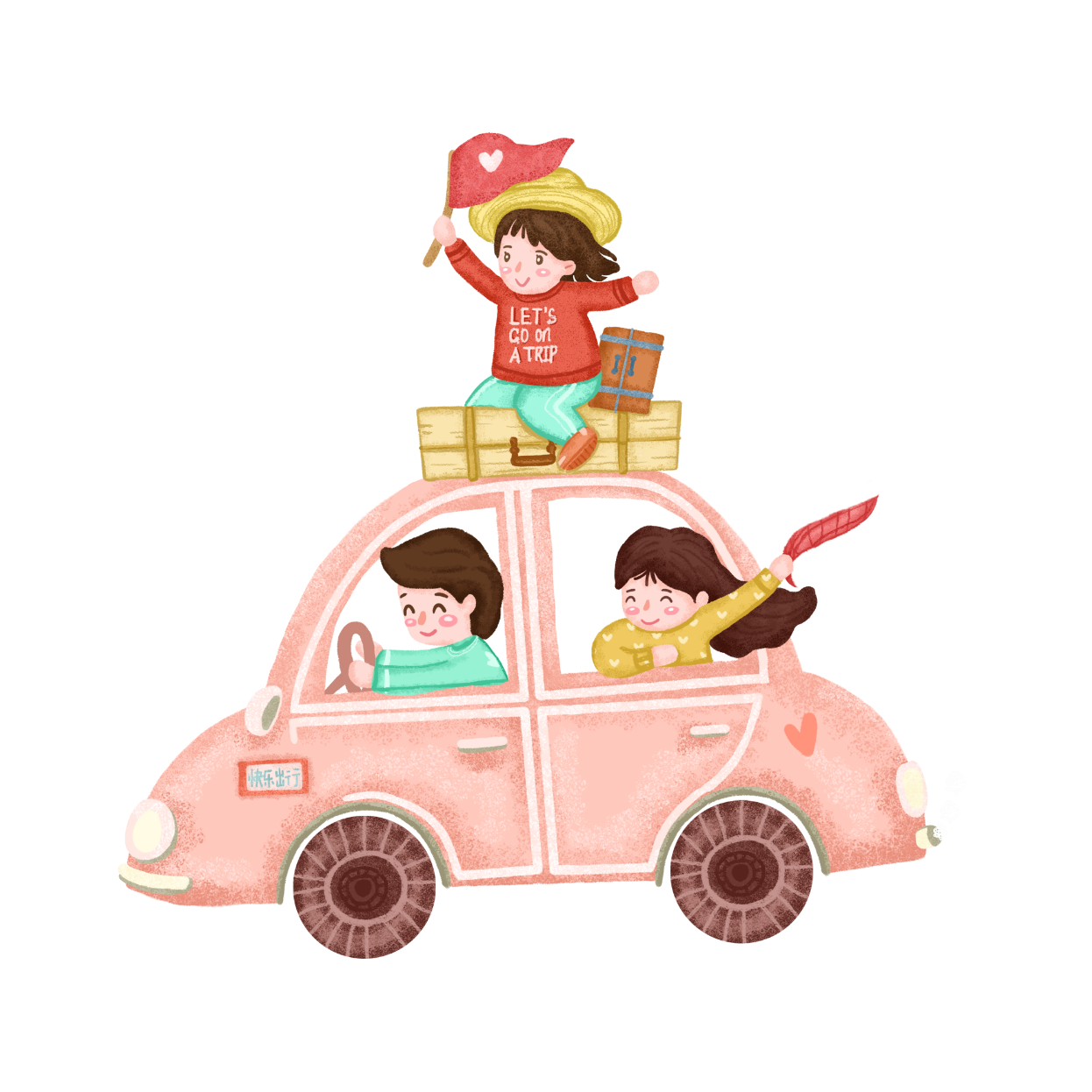 KHÁM PHÁ
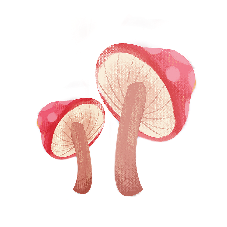 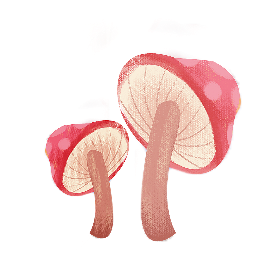 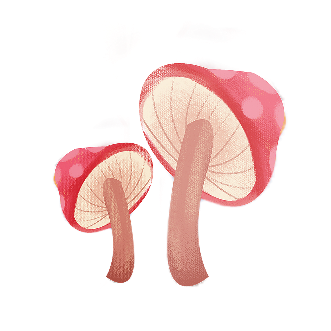 1. a) Thực hiện các thao tác sau:
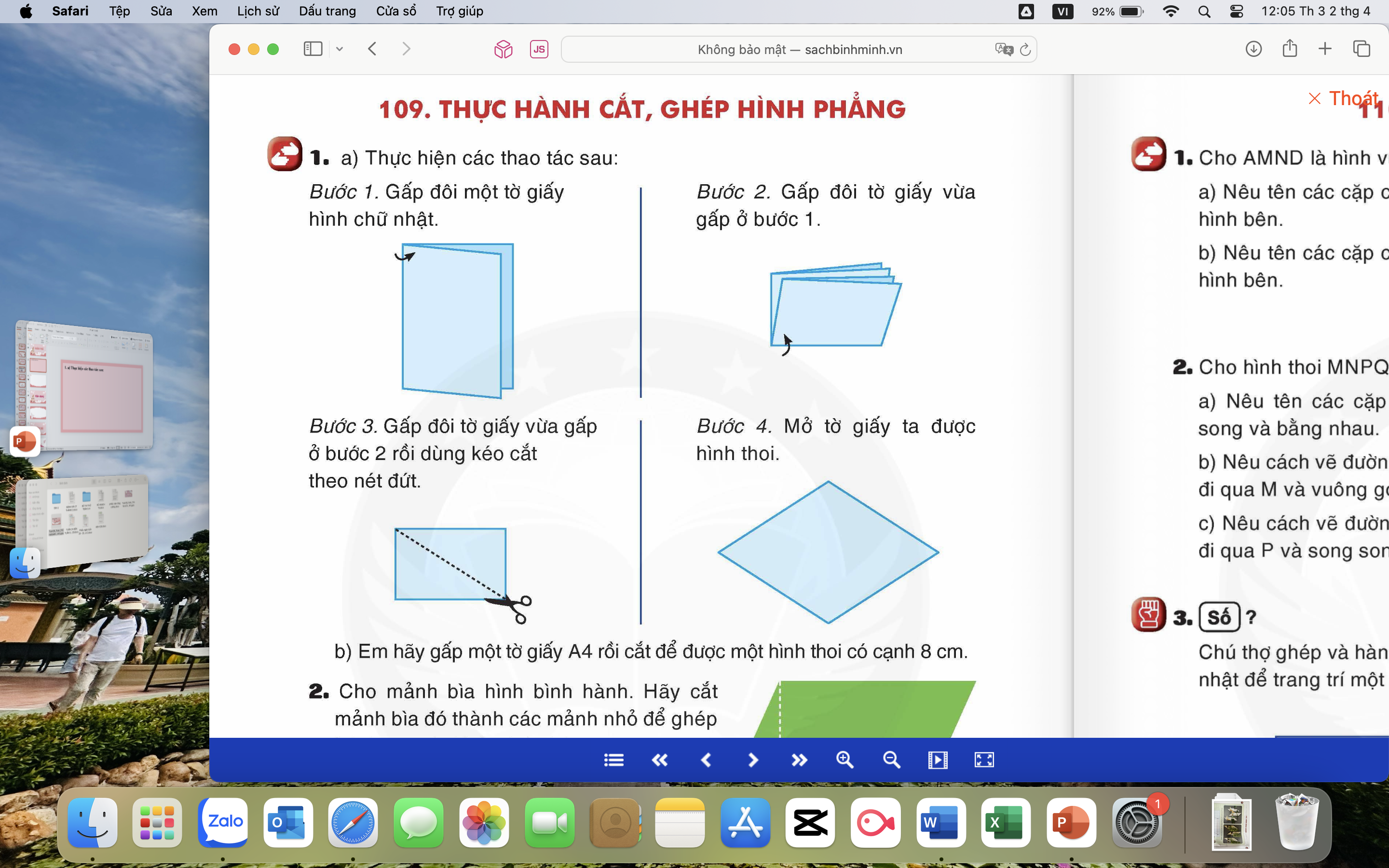 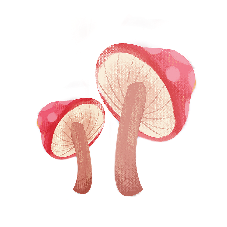 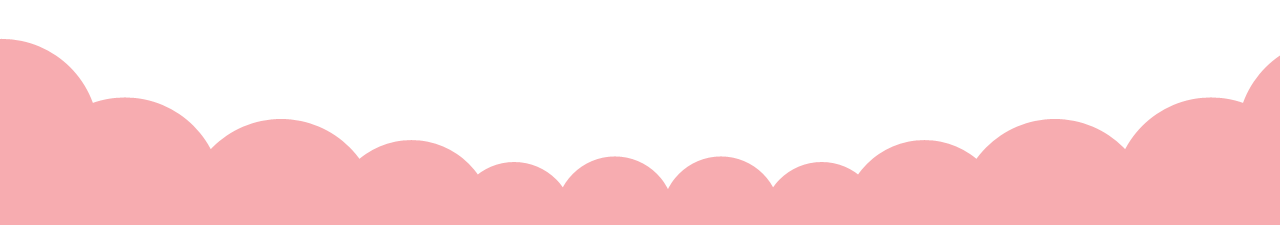 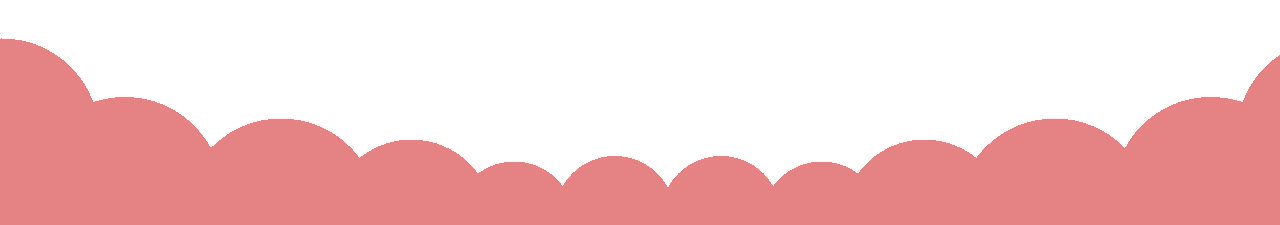 1. b) Em hãy gấp một tờ giấy A4 rồi cắt để được một hình thoi có cạnh 8cm.
8cm
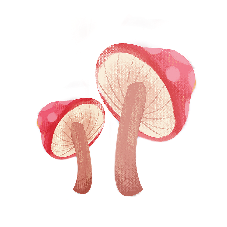 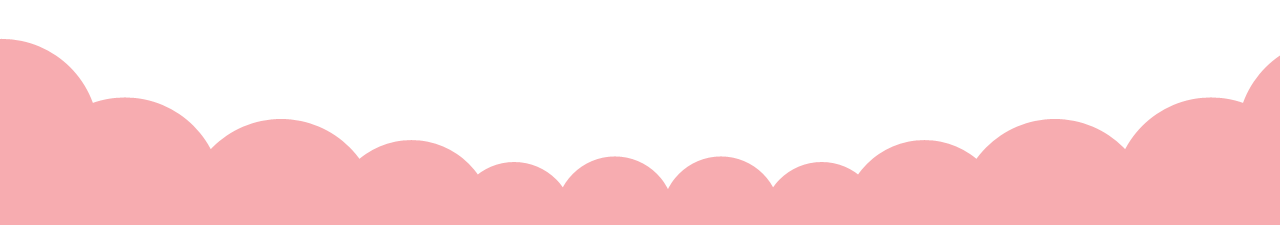 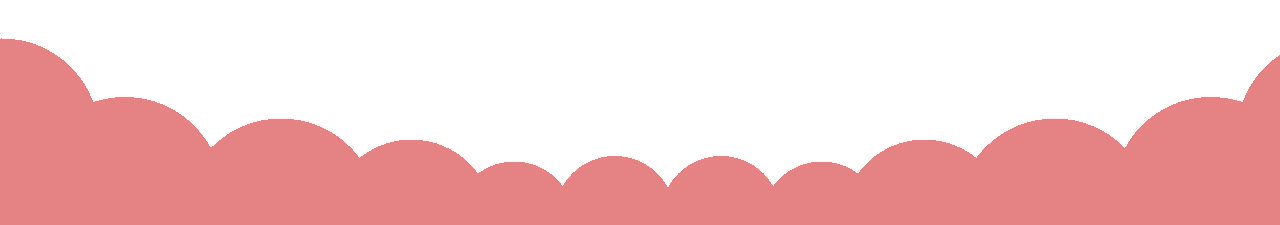 2. Cho hình bình hành. Hãy cắt mảnh bìa đó thành các mảnh nhỏ để ghép lại được một hình chữ nhật.
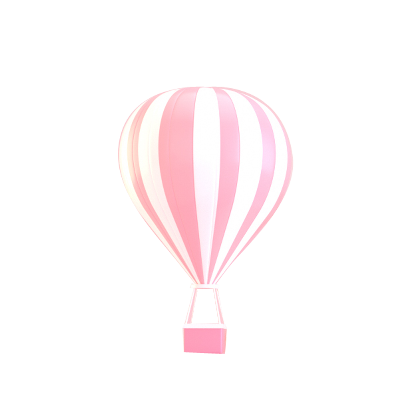 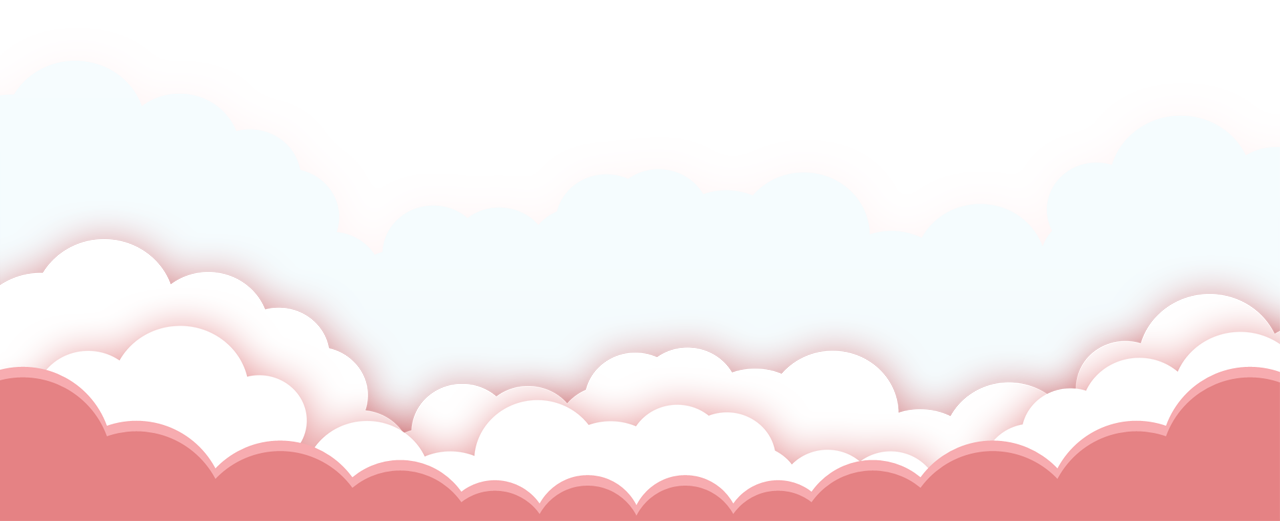 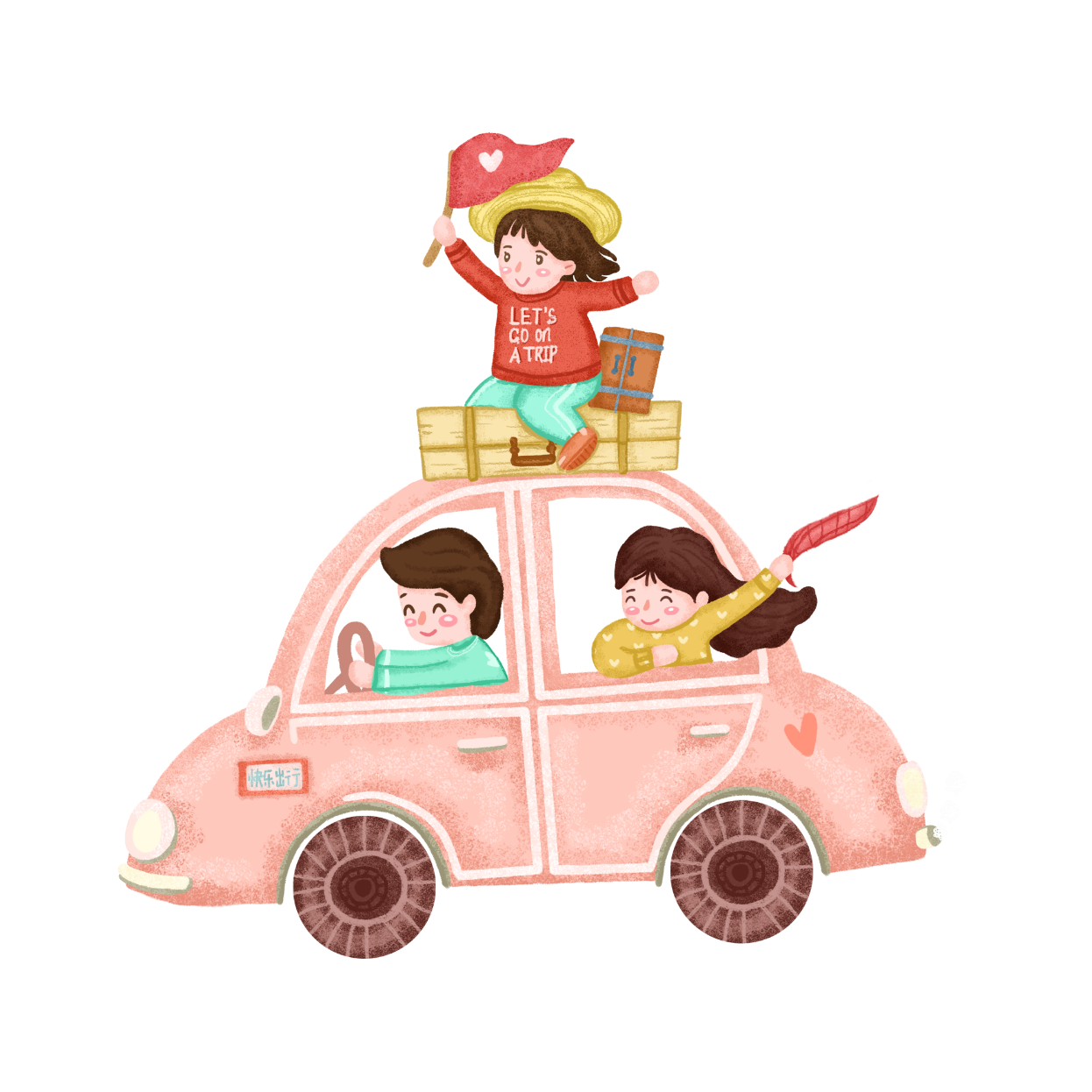 Vận dụng
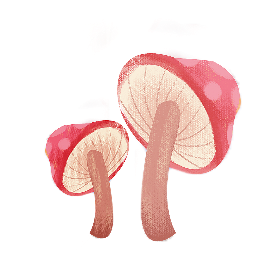 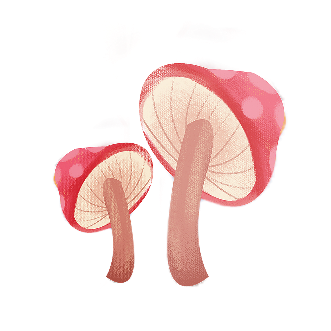 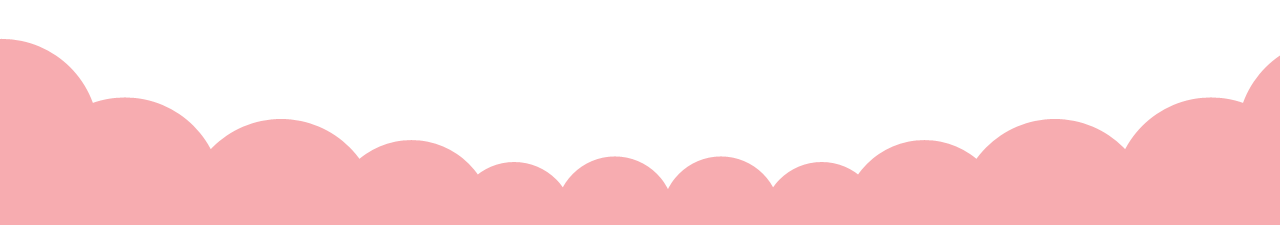 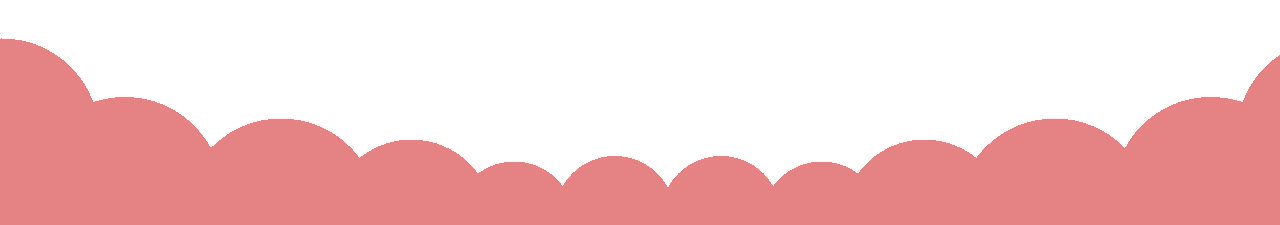 3. Cho hai mảnh bìa hình thoi có kích thước như nhau. Hãy cắt hai mảnh bài đó thành các mảnh nhỏ để ghép lại được một hình chữ nhật.
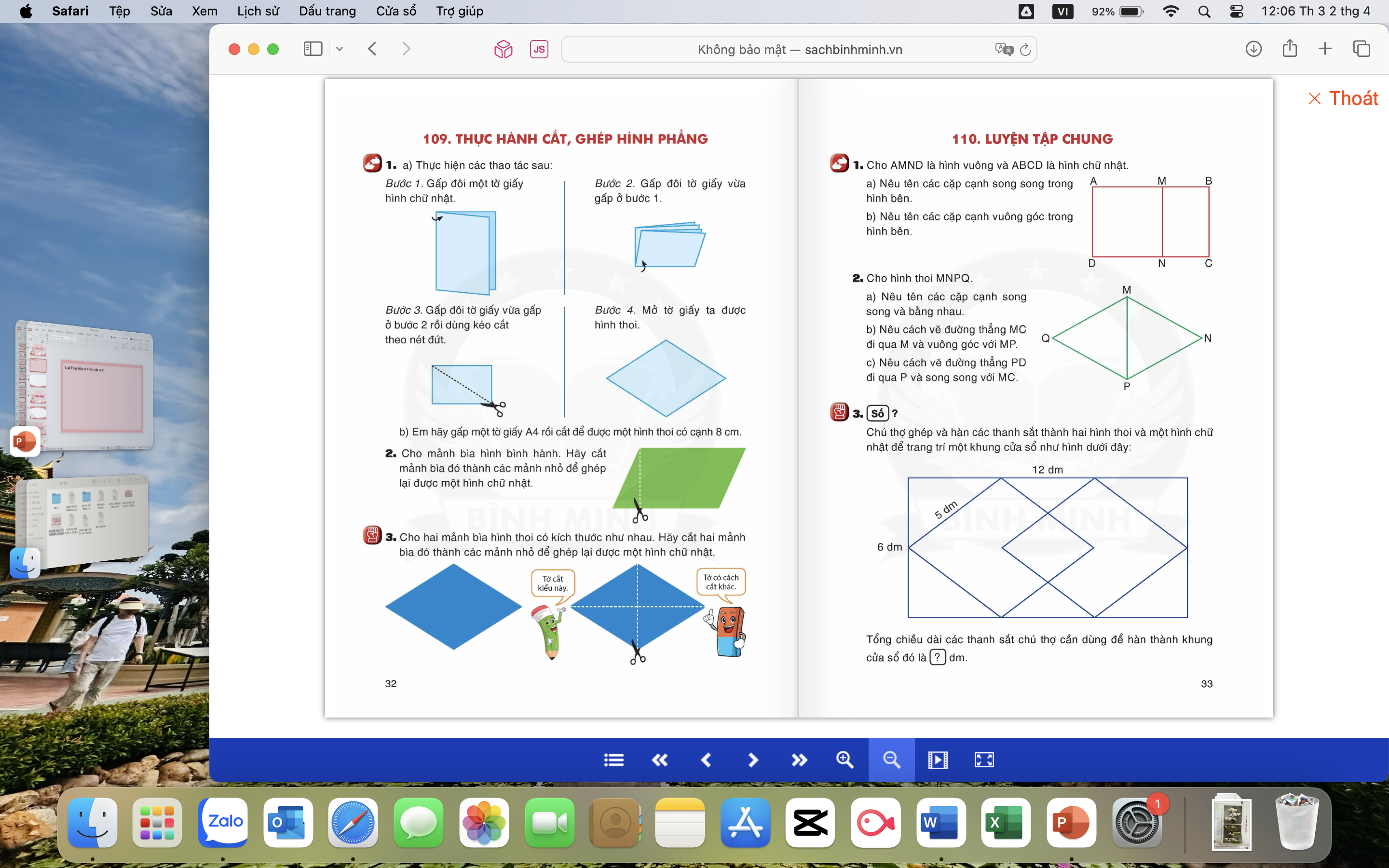 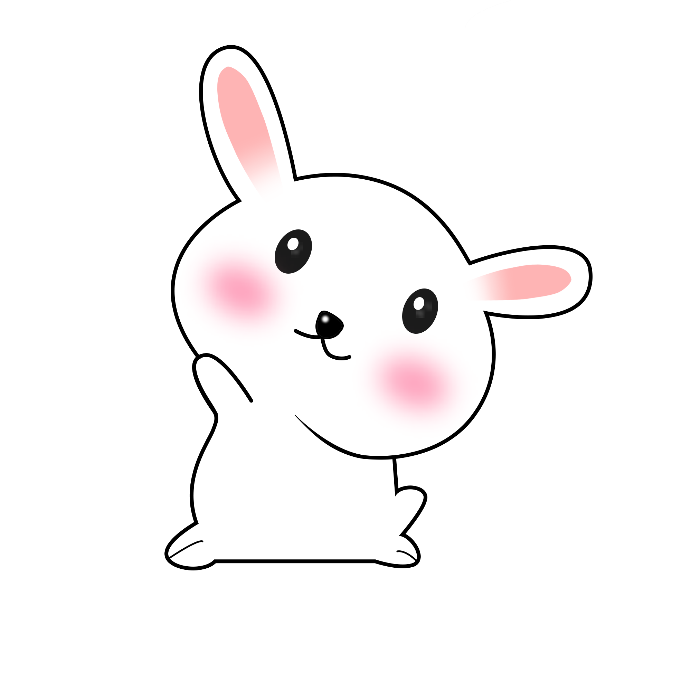 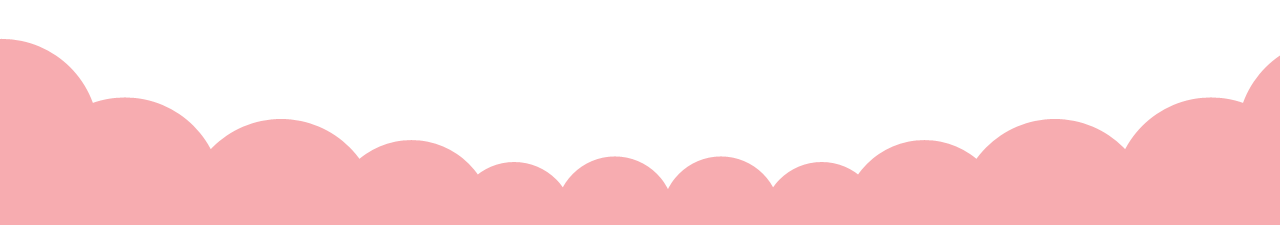 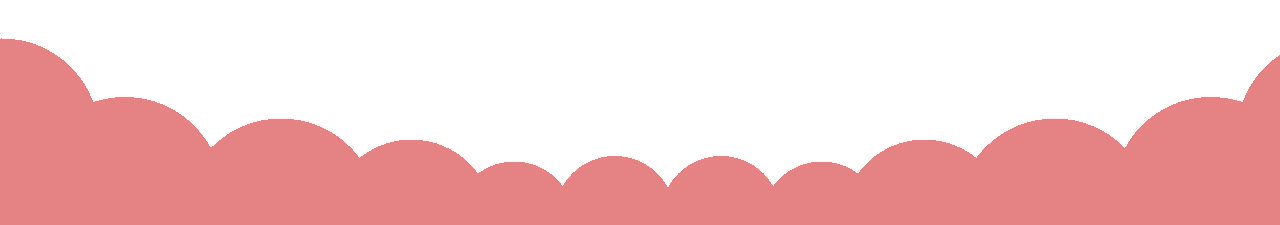 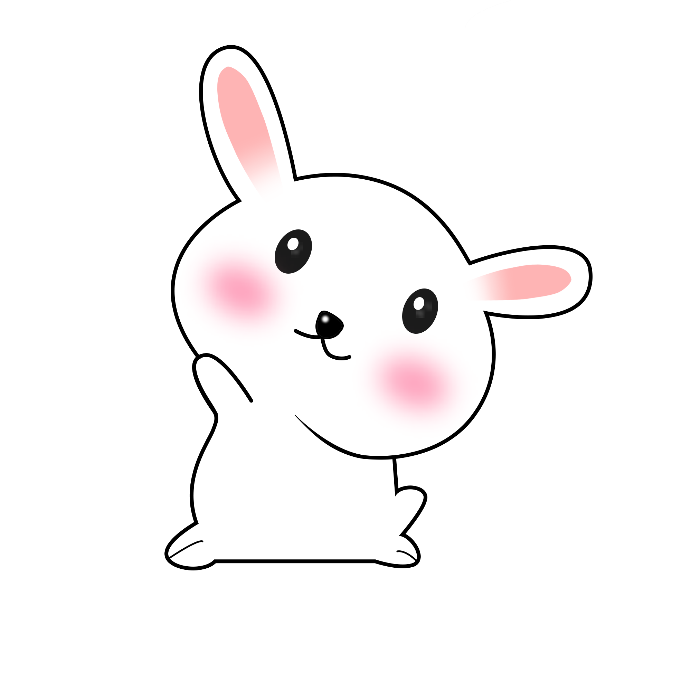 Măng Non
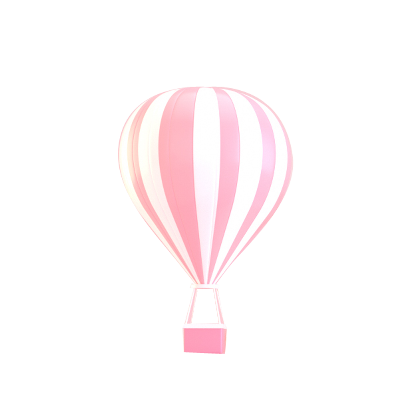 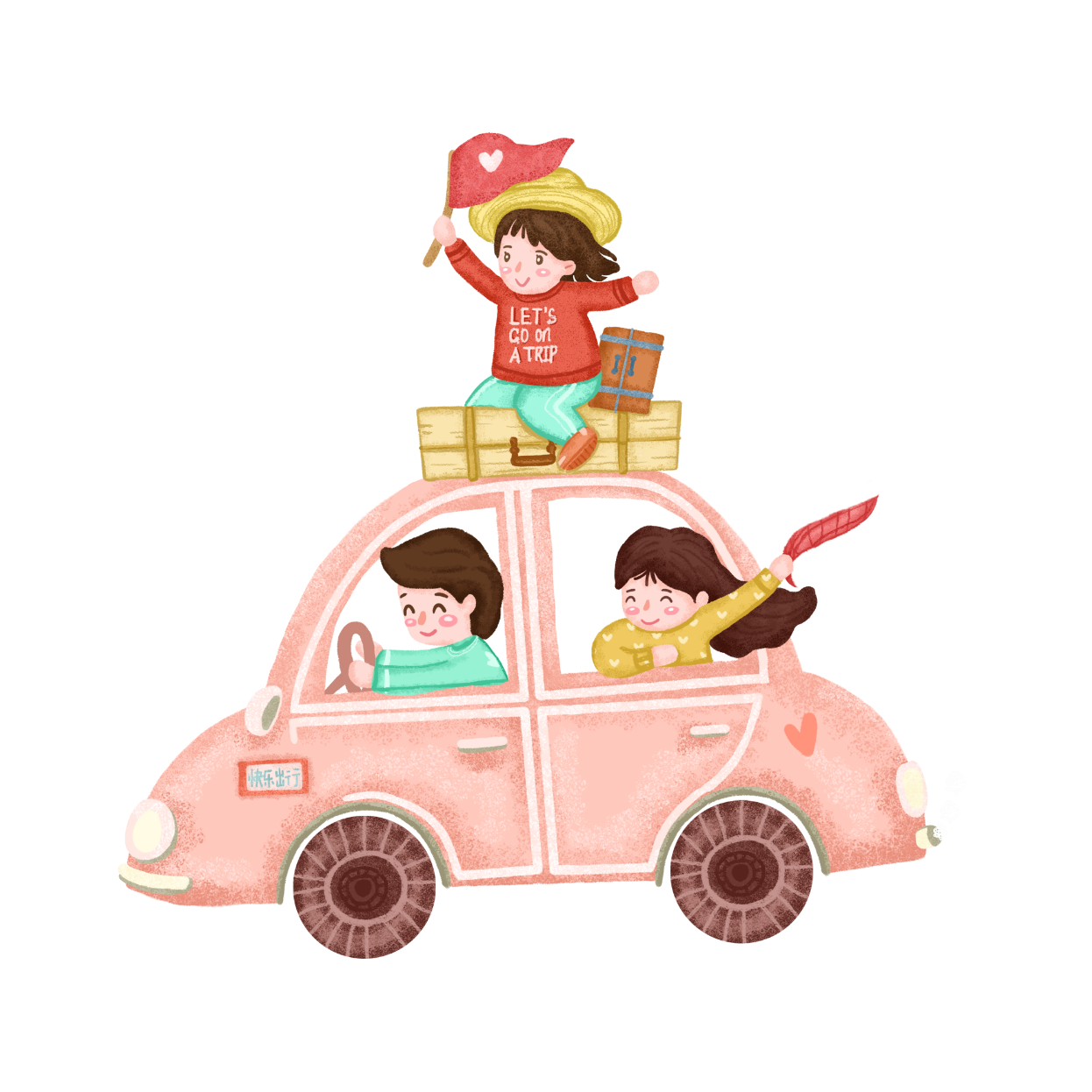 DẶN DÒ
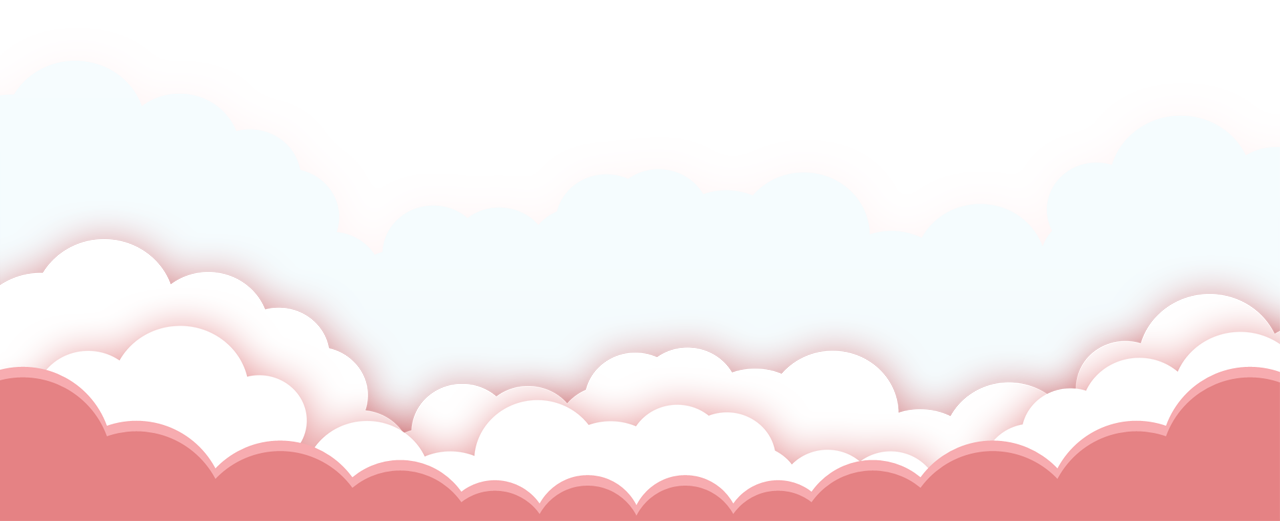 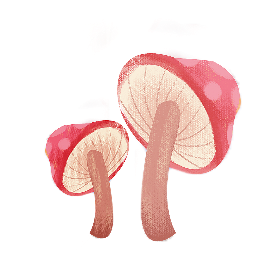 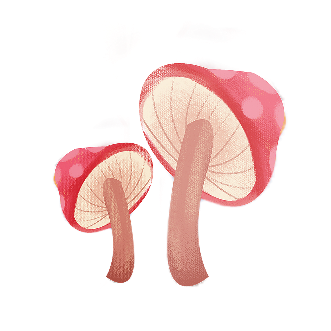 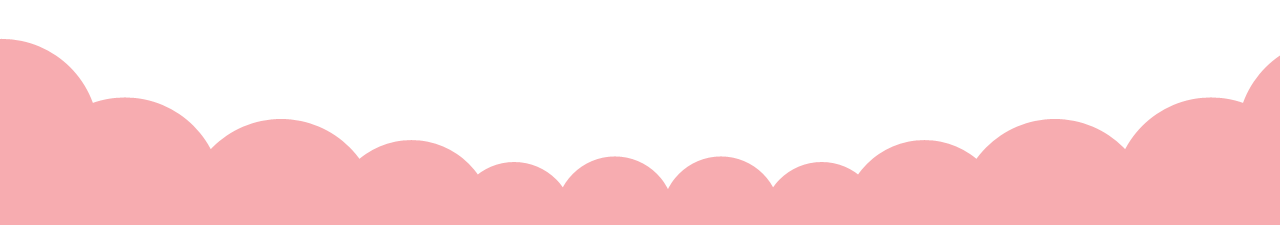 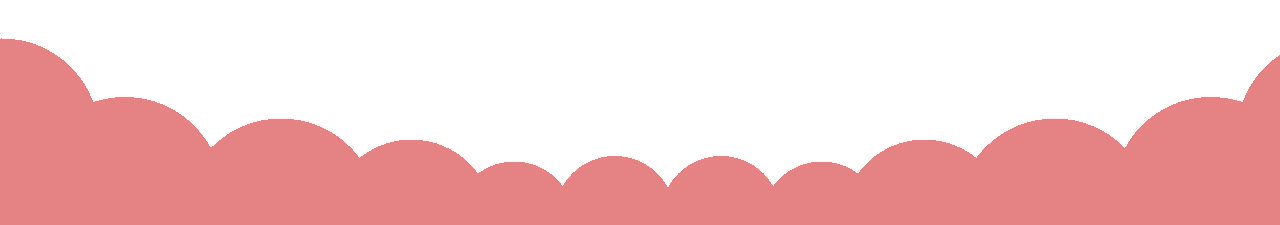 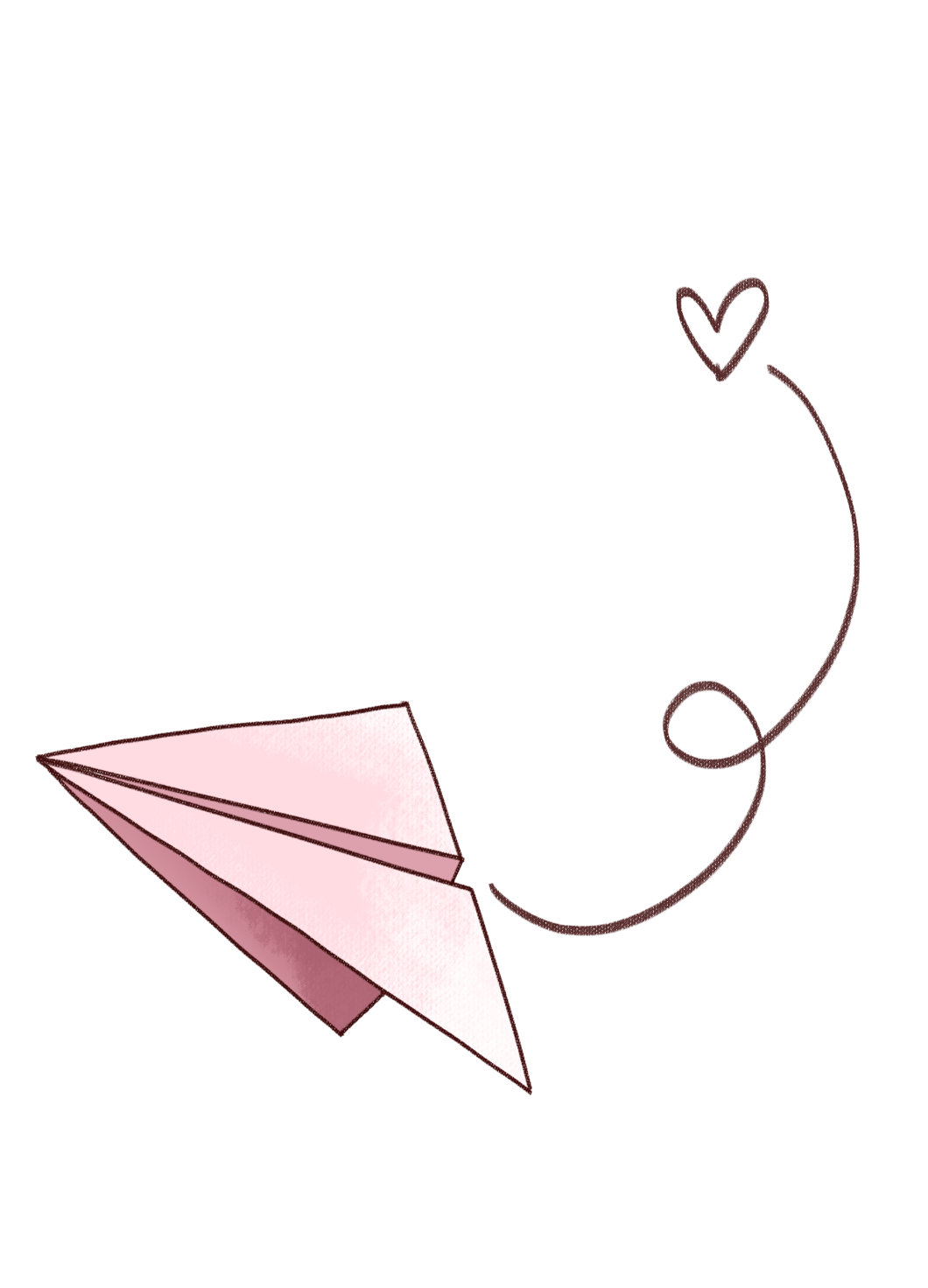 DẶN DÒ
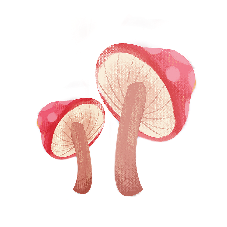 Hoàn thành 
bài tập
Chuẩn bị
 bài sau
Măng Non
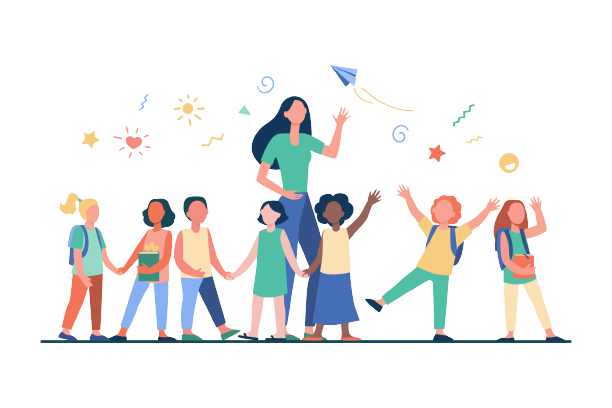 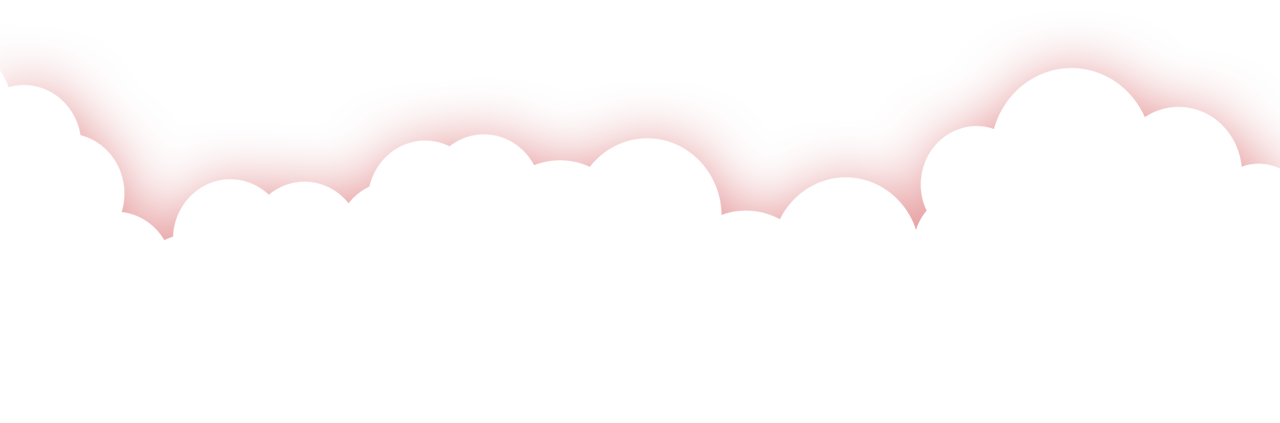 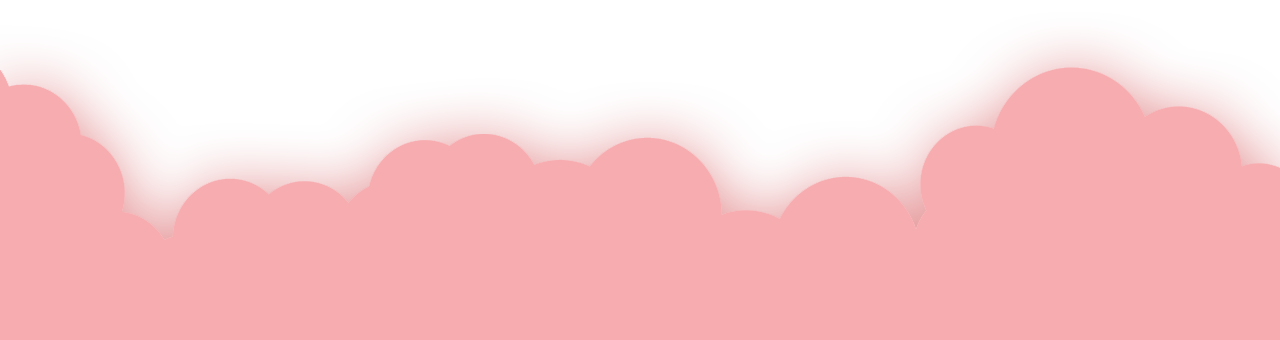 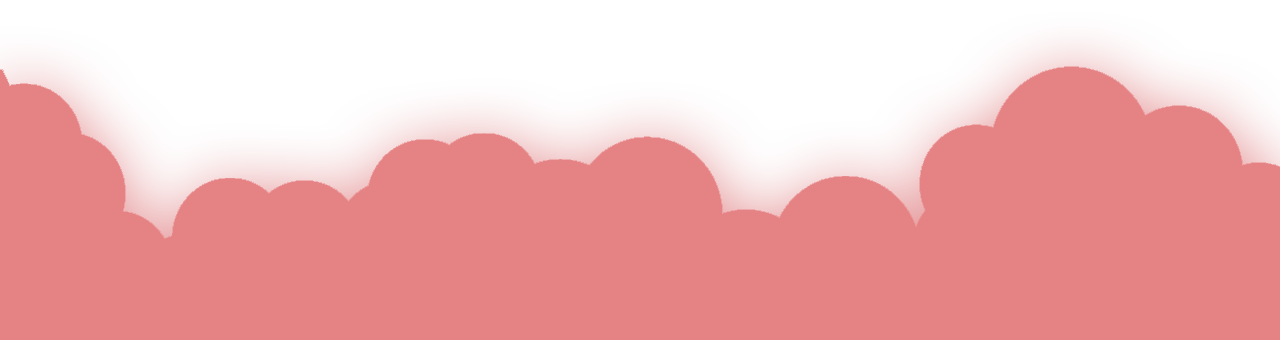 CHÚC CÁC EM HỌC TỐT!